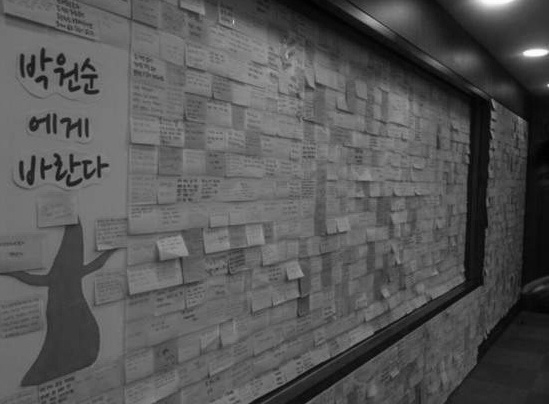 Beyond “Creativity”
                       towards “Hope”
|   Vision and Creativity Promotion Division   |  2012
1
Index
I. Launch of the Creative Administration
II. New Administrative Paradigm - Creative Administration
Ⅲ. Seoul is Changing through Creative Administration
2
I. Launch of the Creative Administration
1. Rapid Changes in Administrative Environment
2. Seoul Now
3. Why Creative?
3
1. Rapid Changes in Administrative Environment
World Now… Age of Limitless Competition
Competition that is uncertain, without boundaries and changes rapidly
 Only the world's best will survive
Competition from Cross-national to Cross-city
Urban competitiveness driving national competitiveness
 Competition landscape expanding from cross-metropolis to 
   cross-megalopolis
4
2. Seoul Now
Seoul’s External Status… Global Scale
Population (8th)    :  10.53 million 
 Subway (4th)         :  9 lines covering 316.8km in total 
 Urban IT Level (1st) :  Levels of computers, Internet and e-Government
 Conventions (9th)    :  Holding 125 Int’l conferences per year
※ One of the world's top 10 cities having hosted both the Olympics (1988) 
    and the World Cup (2002)
5
2. Seoul Now
In the 21st Century Global Mega-competition Environment, Seoul will …
Act as“a chief wild goose”as Korea's capital
 Compete with global cities and lead Korea's development
⇒ The existing focus on working hard & emulating advanced global
      cities is not enough. 
⇒ A new paradigm is required for new ideas and new challenges 
      based on “creativity” and “imagination.”
6
[Speaker Notes: .]
3. Why Creative?
Facebook – The world’s most innovative company
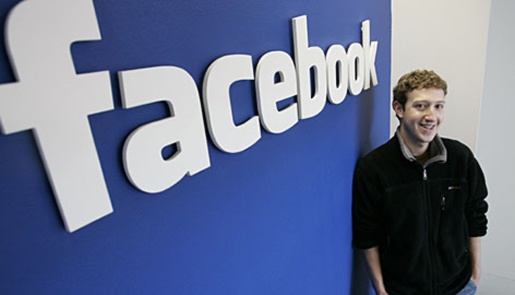 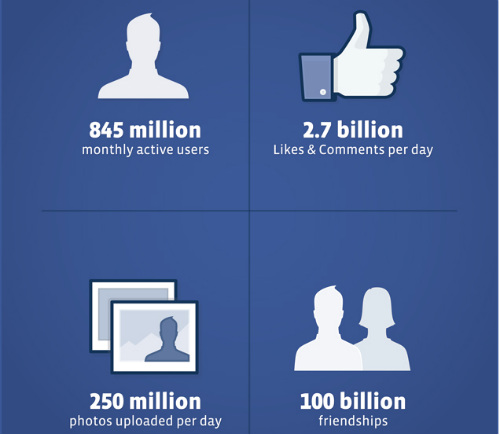 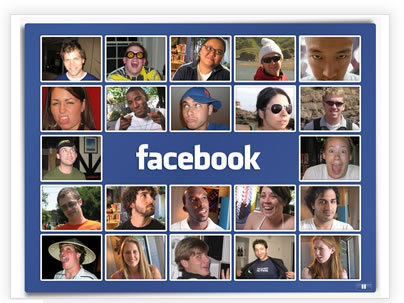 7
Park Won Soon – A Maestro of imagination & creativity
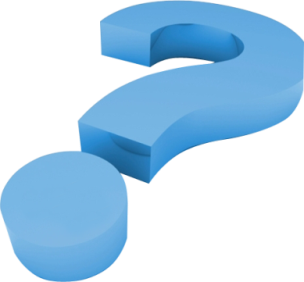 Online Inauguration
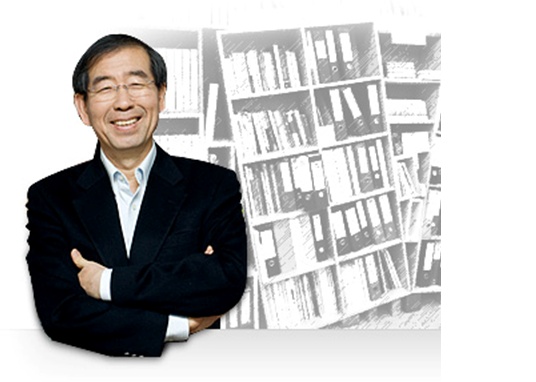 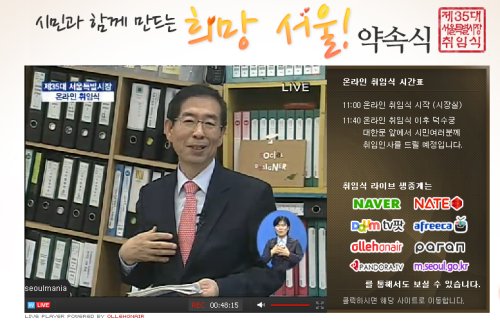 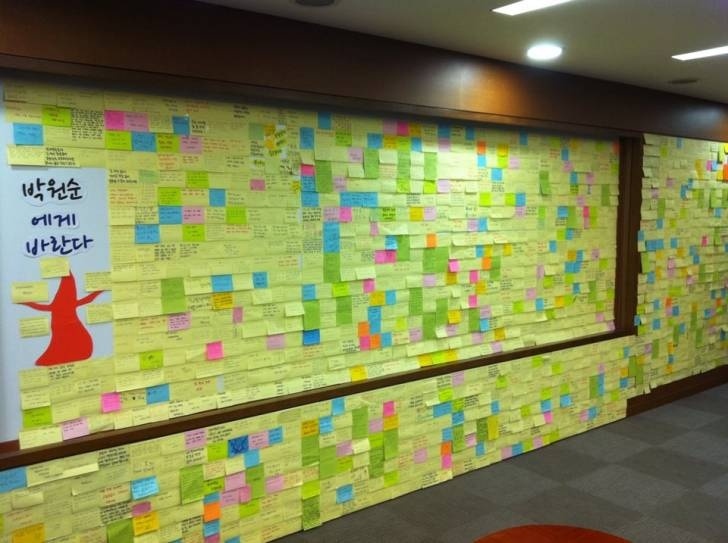 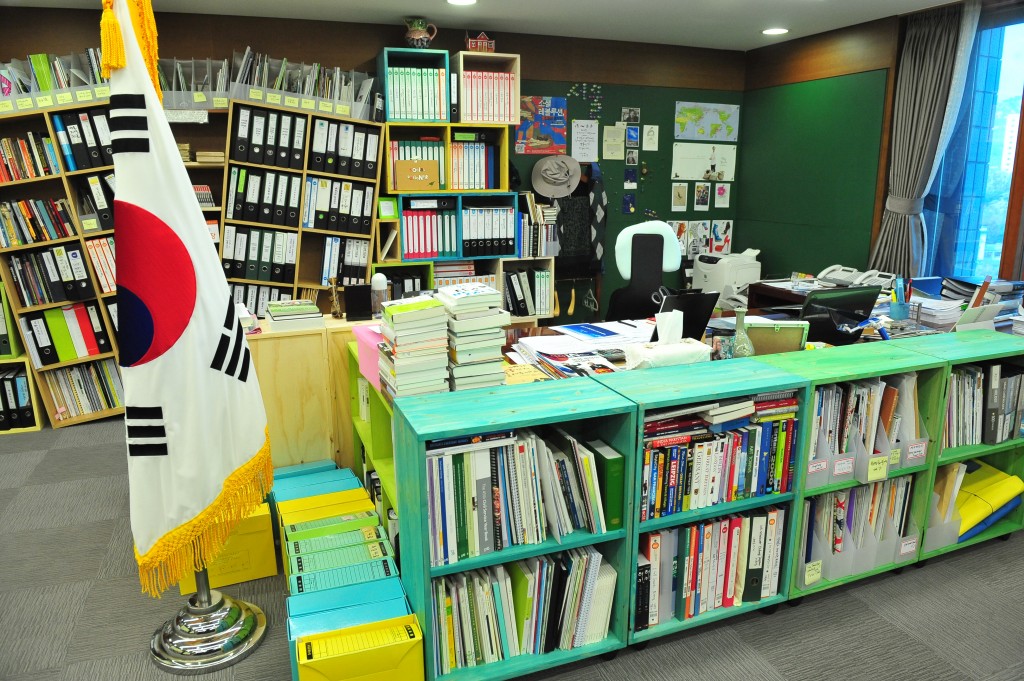 Mayor's 
Office
8
Voice of citizens : We suggest to Seoul
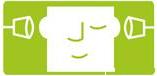 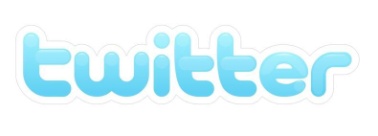 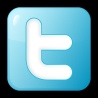 Please create an environment where young people can marry without worrying about setting up home or paying unaffordable rents.
College tuition fees are too expensive. 
Parents have to work hard and are very concerned. 
What solutions do you have?
“I was informed of the expiry of my employment agreement.” Employment instability is a serious problem. 
Mr. Mayor, please do something  to stabilize jobs. My life is too hard.
Suggestion to the Mayor
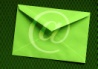 I suggest that you create a ‘welfare Seoul’ where elderly people don’t have to collect waste paper for their livelihood or lead such a hard daily life.
My  husband and I work together to earn our livelihood, so we are eligible for a first-priority ticket, but we have to be on the waiting list with priority no. 150. 

I may miss the opportunity to use a national or public childcare house,  and may send our child to a kindergarten. 
If we had the opportunity, I could take my child from the care of my husband’s home, and make him stay with us. 

However, I am frustrated with the current situation.  
I suggest that you create a Seoul where mothers and their children can stay together, and where working moms can work with fun.
Policy workshop  (December 12, 2011)
9
II. New Administrative Paradigm
      – Creative Administration
1. Concept and Definition
2. Basics for Creative Administration: Establishing “Creative Infrastructure”
3. Creative Proposal System
4. Creative Implementation System
5. Evaluation & Incentive System
6. Creating a Creative Organizational Culture
10
1. Concept and Definition
Definition of
"Creative Administration"
Nurturing an innovative learning environment in government and encouraging voluntary and continuous creative proposals from all city government officials in order to 
increase the happiness and quality-of-life of citizens.
Basic Philosophy
Put ourselves in citizens' shoes
11
1. Concept and Definition
Road Map for 
Creative Administration
Intensification & Spreading
Internalizing and spreading a creative organizational culture,
Establishing a creativity model and spreading it at home and abroad
Establishment & Advancement
Introduction &  
Boom up
Modulating by materializing creative administration
Raising civic awareness on creative administration
Setting up basic infrastructure & overall systems
Establishing the basis for a creative organizational culture
12
2. Establishing Creative Infrastructure
Prior to Starting
"Creative Administration"
Out-of-date infrastructure cannot successfully 
   drive Creative Administration
Hierarchy
▼
Work & Achievement
In-service Education 
▼
Fostering Creative Talents
Post 
Investigation
▼
Praise for Creative Failures
Supplier-
 oriented
▼
Citizens First
New Personnel System
New Education System
New Civic Appeals System
New Audit System
13
2. Establishing Creative Infrastructure
A New Personnel System
Previous
   - Hierarchy-based personnel management, poor conditions 
      to allow “creativity” and “imagination” to be applied to 
      administration and no ground for creative talents
   - A lack of performance-based reward systems – weak motivation
Creating a Competition-based Work  Atmosphere   - Performance-reward linkage, creating creative performance 
     and stronger capacity
   - Faster promotion possible for competent and high achievers
   - Systems to reward and motivate creative talents
14
2. Establishing Creative Infrastructure
A New Audit System
The existing rule-of-law-based and past-oriented 
   audits hamper creativity development
Creating an organization atmosphere not afraid of failure
    - Performance-based audits without disadvantages to personnel
      even in the case of weak performance following try-outs in 
      citizen services
15
2. Establishing Creative Infrastructure
A New Education System
The existing education system is weak in 
   recharging, developing and supporting creativity

   - passive-oriented education, individual capacity-building education
Realigning education 
  system toward a continuous
  learning system for 
  creativity development
   - Intensifying u-Learning-oriented 
     learning support systems
   - Adopting “U-Knowledge Tour” 
     enabling learning anytime, anywhere      via mobile (1,700 contents developed)
16
2. Establishing Creative Infrastructure
A New Civic Appeals System
Previously
   - Via Phone : Busy line in Seoul Metropolitan Government 
          Not available. Please try again 
   - Via Visit: Not knowing which department to go to
Faster, more convenient and higher quality   
   service focused on customer citizens on the  
   demand side    - Via Phone: Only a single call to 120 Dasan Call Center       - Via Visit: Only a single visit [One-Stop] to Dasan Plaza
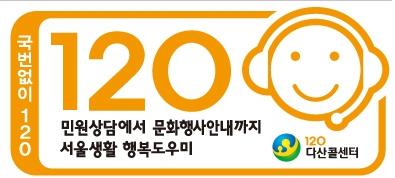 Call Response Rate within 15 Second : 92.5%
17
3. Creativity Proposal System
Public servants’Idea Bank
"Imagination Bank"
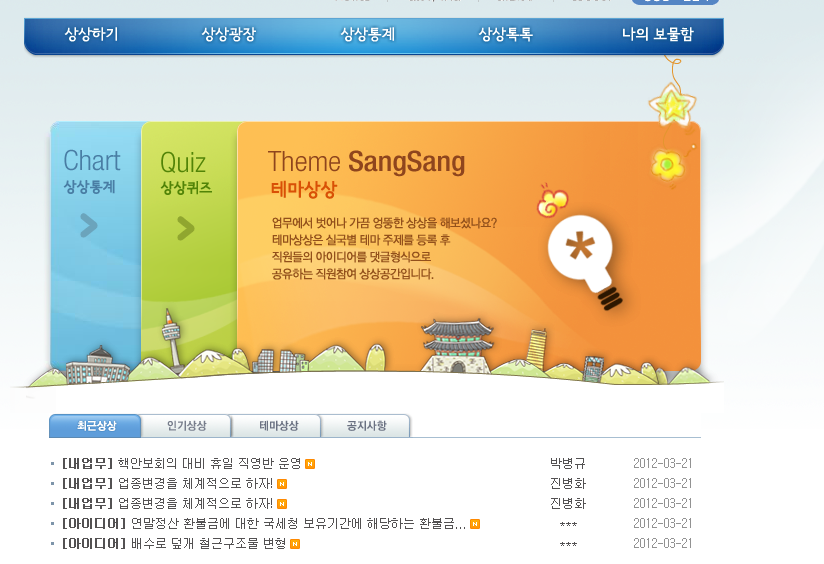 Function : A window for 

  SMG employees’idea proposals

 Launch Date : July 28,2006
Incentives
  - Cyber money for each activities (1p = 10 Won)
     creative proposal : 20p ~ 20,000p
     implementation : 5,000p ~ 20,000p
18
3. Creativity Proposal System
Operational Results
"Imagination Bank"
252,800 Creativity Proposals
(Increase of idea proposals by 100 times compared to the pre-Imagination Bank)
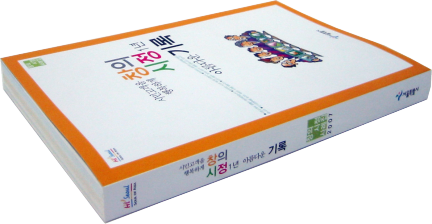 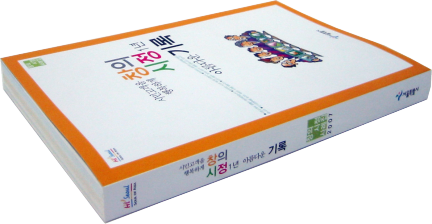 124cases /day on average, 

3,700cases/month on average
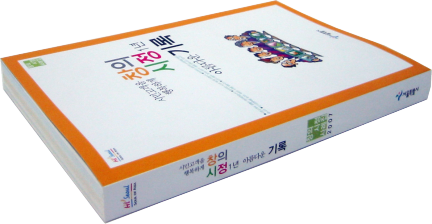 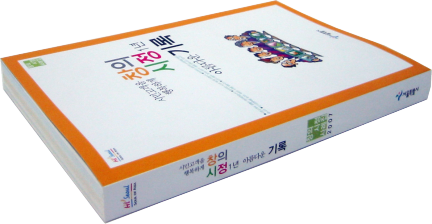 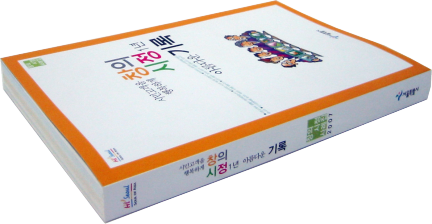 19
3. Creativity Proposal System
Major Ideas from “Imagination Bank”
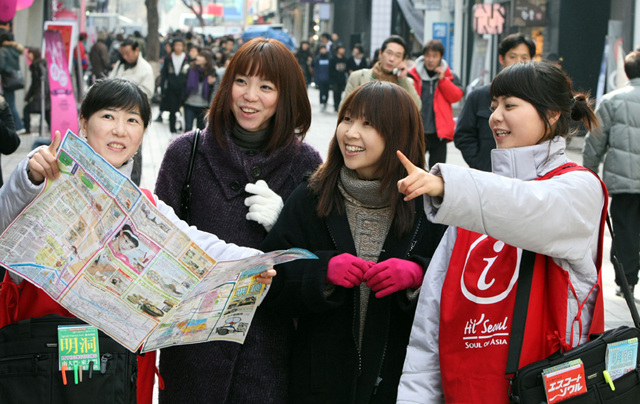 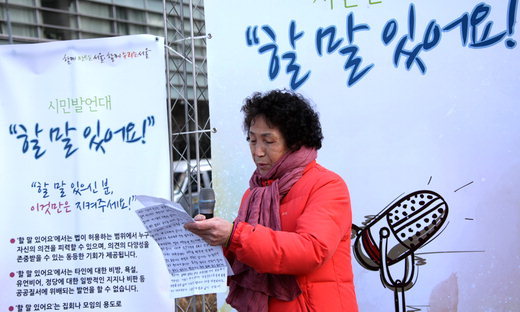 Tourist Information Interpreter
Speaker's Conner at Cheonggye Square
20
3. Creativity Proposal System
Implementing Citizens’ Ideas into Policymaking
After – “ Oasis for 10 million Imagination”
Open discussions over the Internet
 “Implementation Discussion” offline where citizens
     and policymakers have face-to-face idea discussions
 A real-time interactive communication channel with citizens
Before – Existing Proposal System
A mere one-on-one response by the department in charge of citizen proposals
21
3. Creativity Proposal System
Upgrade of Oasis for 10million Imagination
… With More Citizens,  More Easily,  More Fun
Wikipedia-like way : Adding new ideas to original proposal
Opening Mobile Webpage , Linking with SNS
Citizen Poll : Selecting  good  proposals for Good Policy                 
                        Contest
Good Policy Contest : Awarding TOP3 proposal through                  
                                       discussing and pushing-button voting
Organizing Citizen Scout, Citizen press corps
22
3. Creativity Proposal System
Major Ideas from “Oasis for 10 million Imaginations”
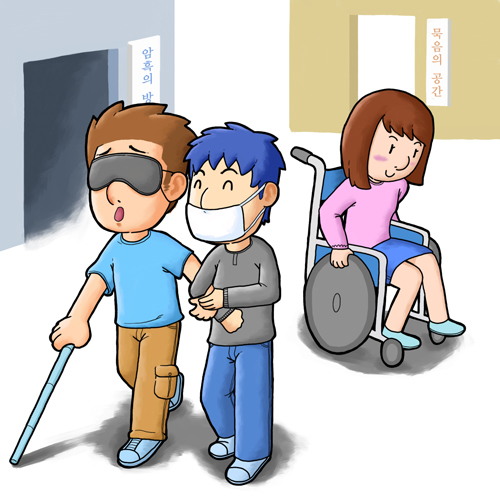 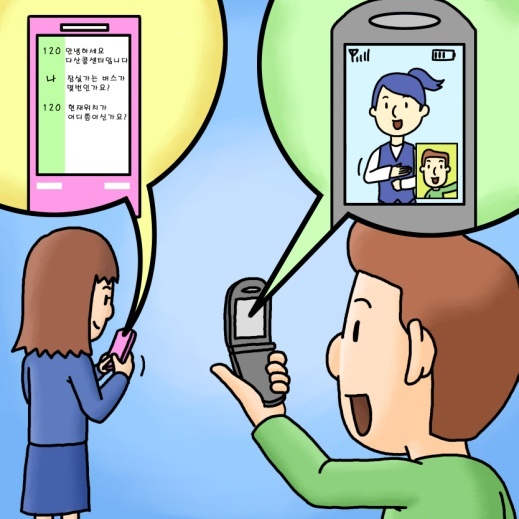 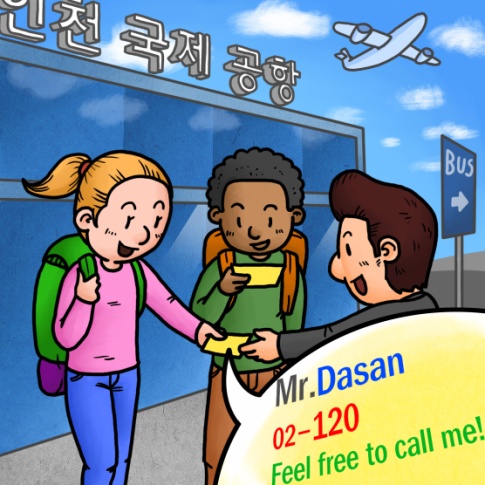 Sign Language Service
Disability-experiencing Zone
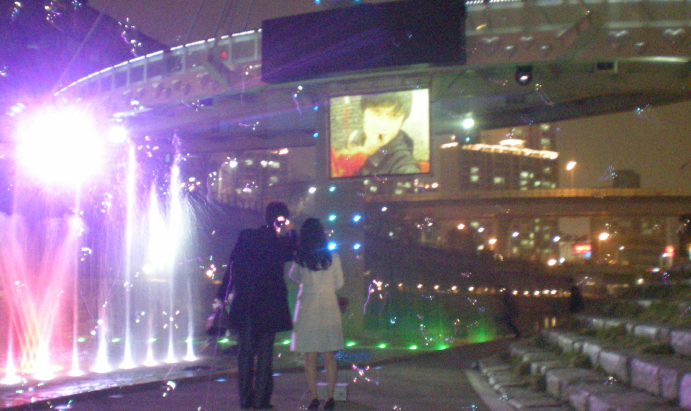 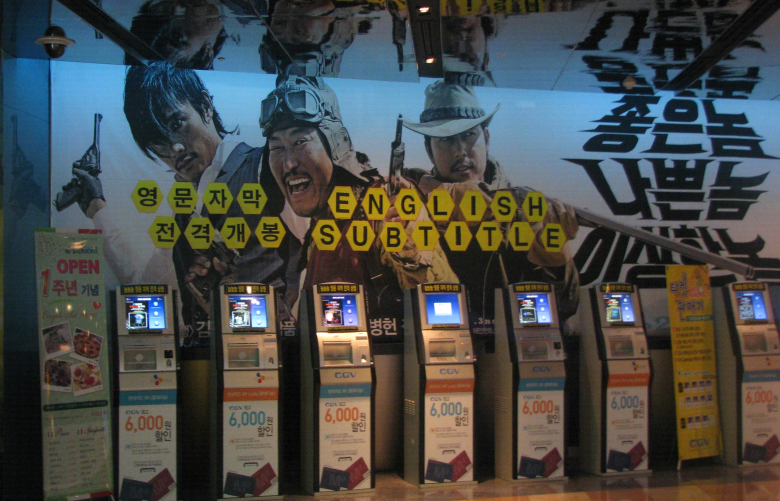 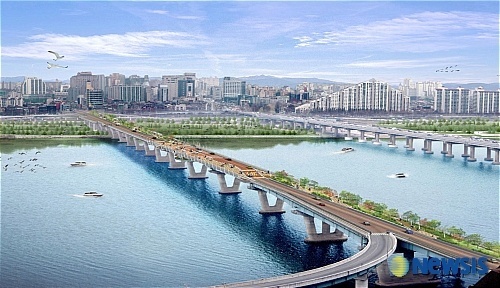 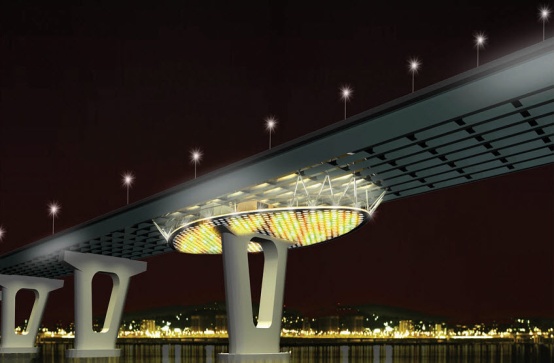 23
Pedestrian-only Gwangjin Bridge
English Subtitles in Korean Films
Wall of Proposal
4. Creativity Implementation System
Positive Competition and Cooperative Scheme through Networking Among Working Groups
Creative Administration
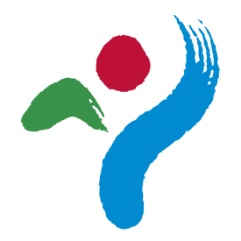 Creative Management
Creative Administration
Investment & Affiliated Institutions
25 AutonomousDistricts
24
5. Evaluation & Incentive System – Creative Administration’s Motivation and Facilitation
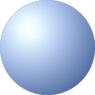 Creative Activity Evaluation on Offices, Bureaus and Headquarters
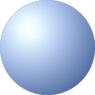 Analyzing creative activity levels and proposing 
   directions among each group lead to favorable competition 
   where heads of offices, bureaus and headquarters 
   are accountable   - Creativity Rewards after evaluation results
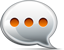 Creative 
Activity
(45%)
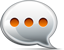 Major Task
(45%)
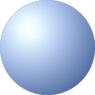 Comprehensive Evaluation
(100%)
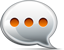 Group Head’s 
constant record-keeping
(10%)
25
5. Evaluation Incentive System
Performance Evaluation for Individuals or Projects
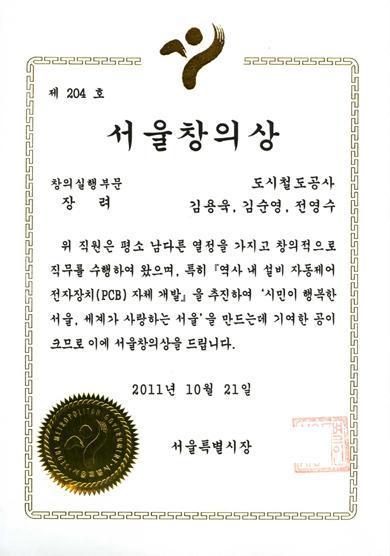 5 main sectors, reward money, performance points and 
   opportunities to experience global policies abroad
Seoul Creativity Award
CreativityProposal
CreativityImplementation
Creativity Policies
Budget Reduction
Knowledge Management
• Excellent research performance of Creativity Knowledge Club
• Excellent papers on metropolitan administration 
• Excellent Cases of SMG employees’ academic researches
• Excellent proposals from Imagination Bank and Imagination Oasis
• Excellent proposals from autonomous districts and investment & affiliated institutions
• Excellent implementation cases from Imagination Bank and Imagination Oasis
•  Excellent projects with outstanding performance among major metropolitan administration projects
• Excellent cases on budget reduction and higher tax revenues
• Cases on reporting budget waste (by citizens)
26
6. Creating a Creative Organizational Culture
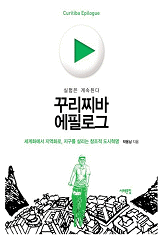 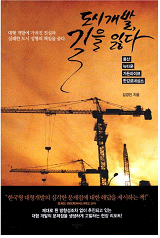 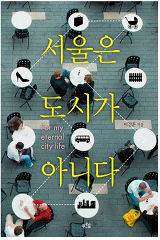 Hold a book meeting 
attended by mayor & executives.
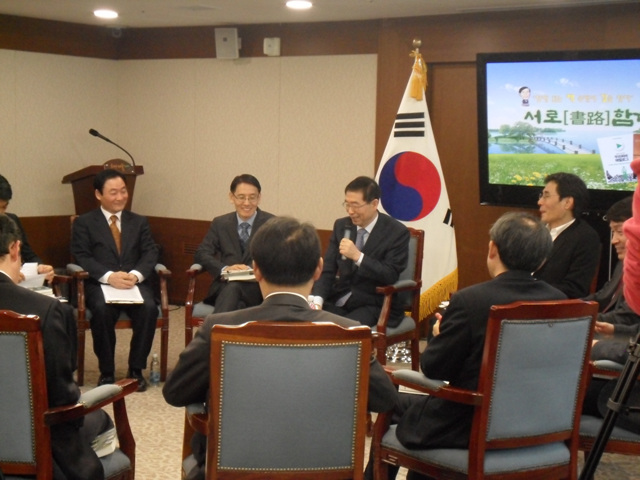 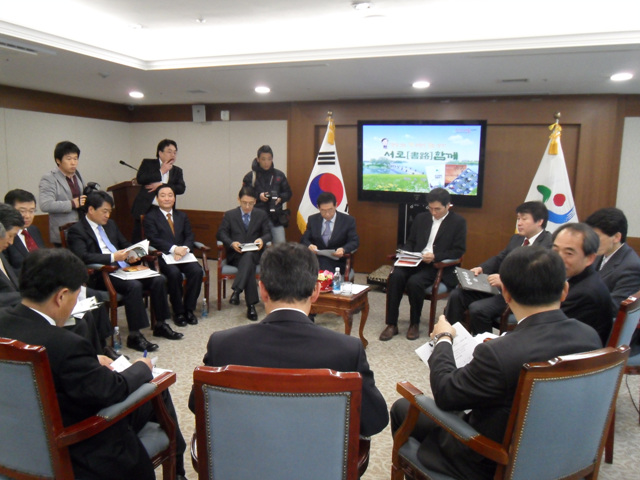 Expressing and sharing various opinions!
27
6. Creating a Creative Organizational Culture
To Create a Passionate Organizational Culture : 
“The Day of Communication”
Operating The Day of Communication : Every Wednesday 

        - The time shared by members  with natural  and  sincere  conversation
        - Making members more cooperative  and  enhancing mutual  understanding  by sharing difficulties and hardship
        - Major  Activity :  Watching  work-related  movies  and  reviewing,  Visiting  the site  concerned  with  policy,  Having  a  heart -sharing  conversation  in  comfortable atmosphere
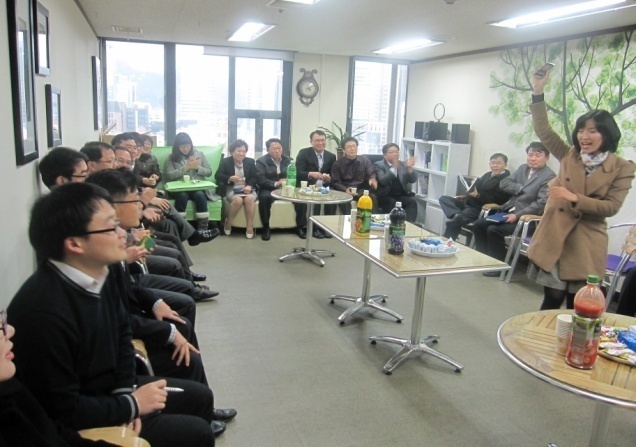 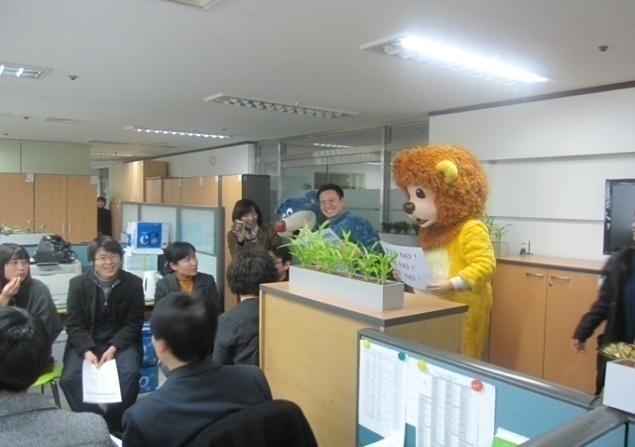 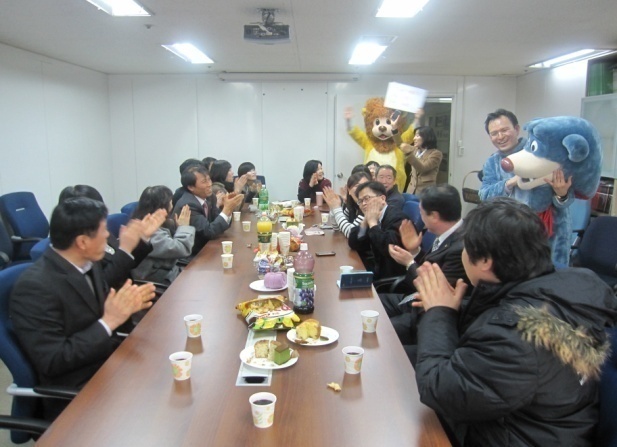 28
6. Creating a Creative Organization Culture
To Create a Passionate Organizational Culture :
“Creativity Learning Club”
Various forms including a metropolitan policy research club 
   under the dept head, a small-scale learning and research club 
   and an administrative service enhancement club      - 36 clubs as of ‘07 → 399 as of ‘11(11-fold growth) 

 Aligning learning and work enhancement by forming clubs with    various titles  

 Knowledge Club Case Presentation,
   related contests etc.
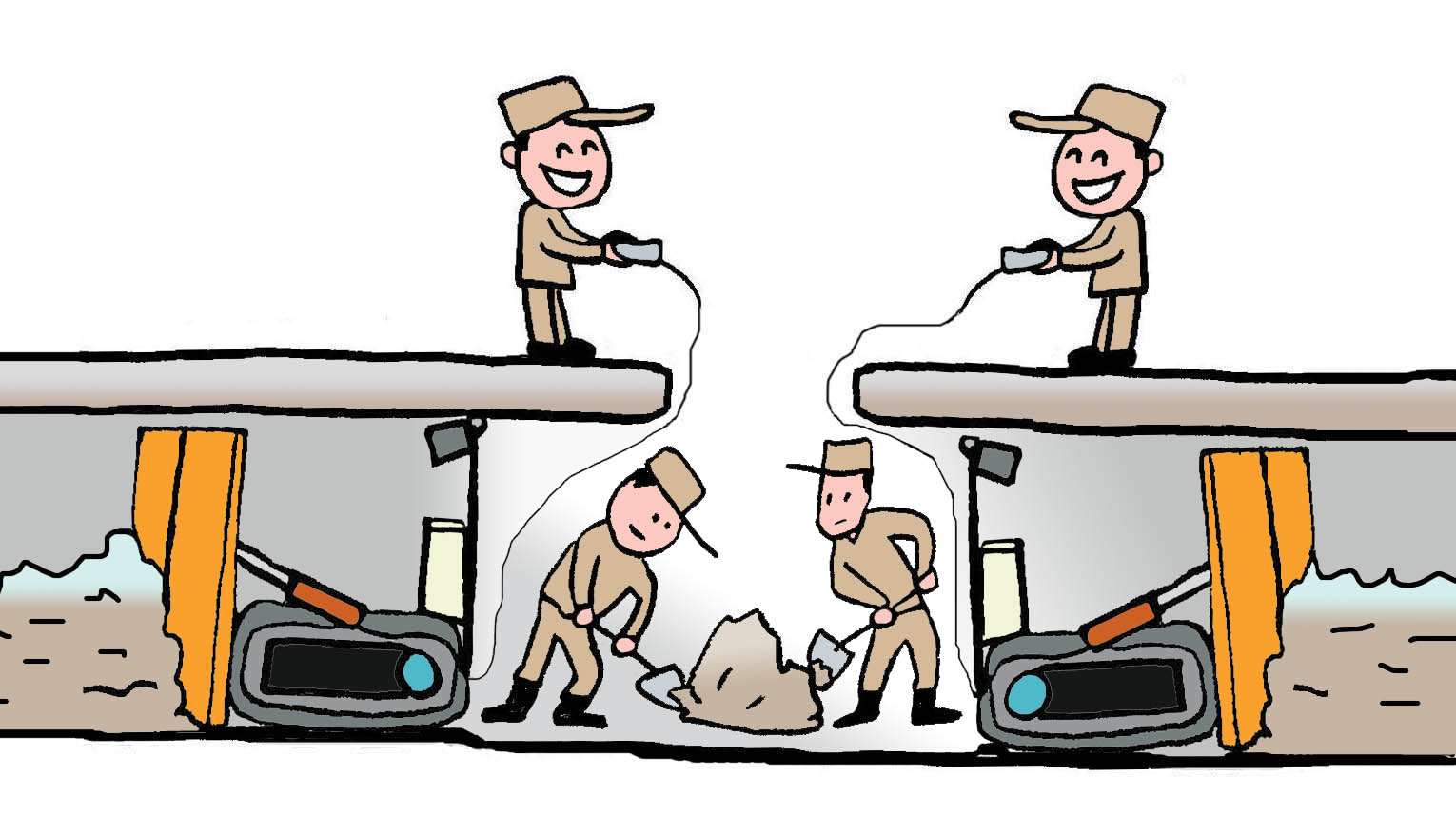 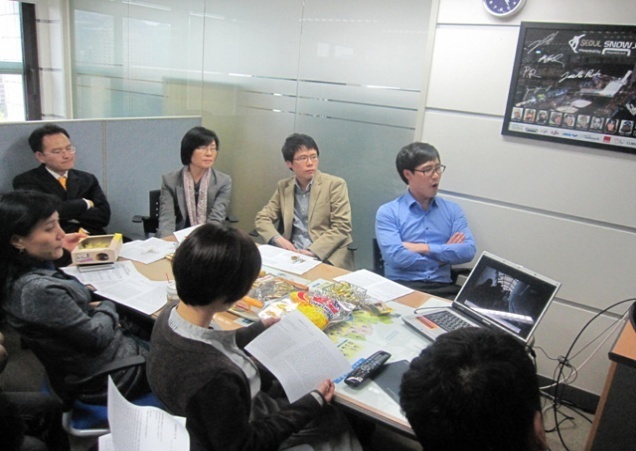 29
6. Creating a Creative Organization Culture
An Efficient Meeting Culture Generating an Open Organizational Culture : “Action Meeting”
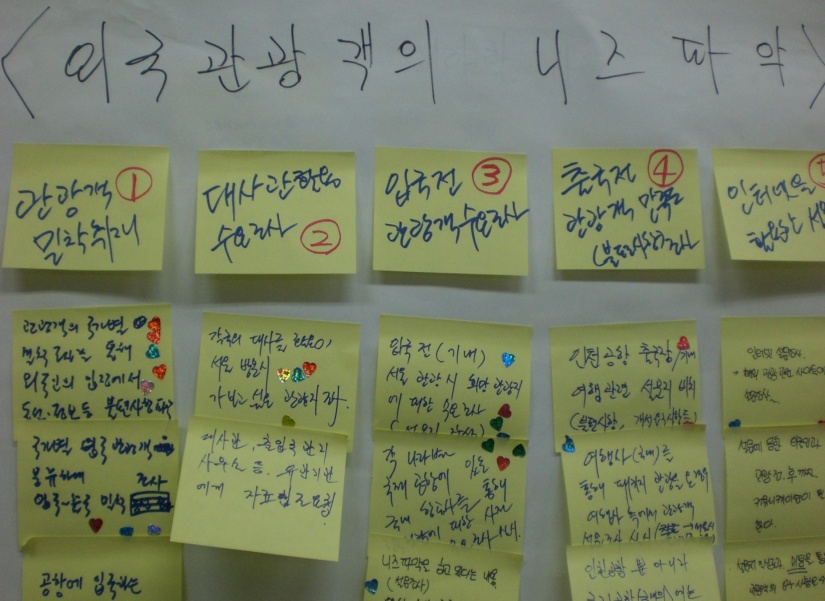 “Action Meeting”
A type of meeting where prompt 
decision-making and problem-solving are 
possible based on free and open 
discussions on pending issues
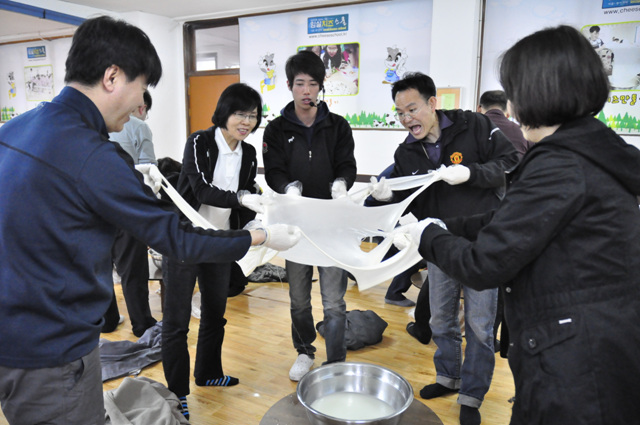 30
Ⅲ. Seoul is Changing 
      through Creative Administration
1. SMG Officials Changing
    through Creative Administration
2. SMG’s Metropolitan Policies
    to Change into National Policies
3. Future Steps of Creative Administration
31
Entering into a learning systematization stage where 
   ideas are generated on one's own and work efficiency
   is raised
1. SMG Officials Changing through Creative Administration
Generating Creativity Learning Environment
Transforming SMG Officials’ Mindset and Working Style
Thinking and working from citizens‘ perspectives
   at all times
32
Spreading Nationwide
Long-term Lease Houses
2. SMG’s Metropolitan Policies to Change into National Policies
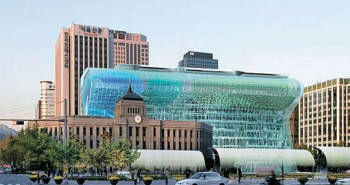 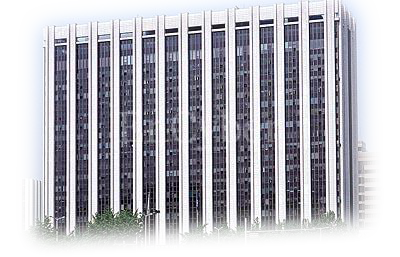 Seoul
Korea
Restructuring Administrative Regions
Dong (ward) Integration
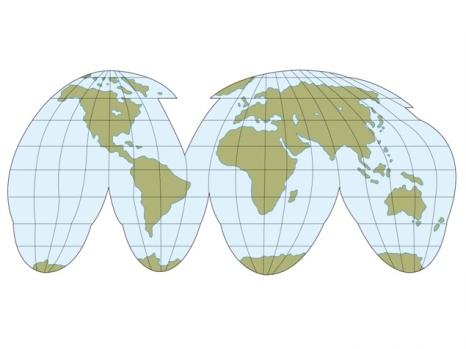 Low-carbon Green Growth
SOS Project: Save Our Seoul
Promoting international exchanges of 
outstanding technology & policies
33
3. Future Steps of Creative Administration
Seoul, a city with hope and vision where citizens are the master
Vision
Let’s create Seoul together !  Let’s enjoy Seoul together !
Goals
Create equal welfare opportunity
Build a  strong economy for all
Create a safe, sustainable city
Experience creative cultures together
Provide 
citizen-centered administration
Key words
Citizen-oriented
Communi
cation
Trust
34
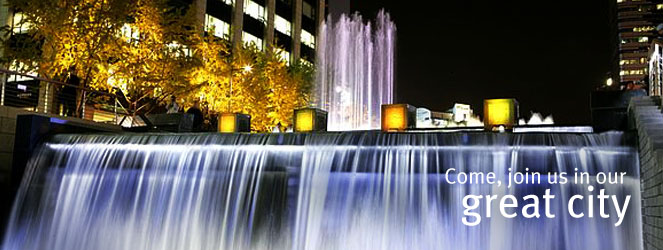 Thank You
35
|   Vision and Creativity Promotion Division   |  2012